Elektronické měřicí přístroje
Elektronické měřicí přístroje

Ing. Jaroslav Bernkopf
1
Elektrická měření
Elektronické měřicí přístroje
Rozcestník
Téma „Elektronické měřicí přístroje“ nastudujte také z 
http://www.sse-najizdarne.cz/dokumenty/studijni_materialy/elektricka_mereni.pdf
od str. 52

ADP, především ADP s dvojí integrací, nastudujte také ze skript Jaroslav Bernkopf: Číslicová technika.
2
Elektrická měření
Elektronické měřicí přístroje
Princip
Měřená veličina se nejprve zesílí a až pak se zobrazí její hodnota.
Napájení
Zesílení
Zobrazení
Měřená veličina
3
Elektrická měření
Elektronické měřicí přístroje
Výhody, nevýhody
Zesílení měřených signálů přináší
Výhody
velká citlivost, tj. schopnost měřit malá napětí a proudy
zmenšení nebo odstranění chyb usměrňovacích diod
malé zatížení měřených obvodů
velký vstupní odpor voltmetrů
malý vstupní odpor ampérmetrů
Nevýhody
nutnost napájení
4
Elektrická měření
Elektronické měřicí přístroje
Rozdělení
Elektronické měřicí přístroje
analogové – měřenou veličinu zobrazují ručkovým přístrojem




číslicové – měřenou veličinu zobrazují digitálně
Přepínač rozsahů
Vstupní zesilovač
Usměrňovač
Ručkový měřicí přístroj
Přepínač rozsahů
Vstupní zesilovač
Usměrňovač
A/D převodník
Displej
5
Elektrická měření
Elektronické měřicí přístroje
Rozdělení
Rozlišovací schopnost
Nejmenší změna veličiny na vstupu, kterou přístroj dokáže rozlišit. 
U číslicových přístrojů je to změna "o jedničku" na poslední číslici vpravo. 
Např. přístroj s třímístným displejem "999" má horší rozlišovací schopnost než přístroj s čtyřmístným displejem "9999".

Rozsahy měření
Nejmenší a největší hodnoty veličiny, které je možné změřit. 
Např. digitální multimetr může mít rozsahy pro měření napětí 200 mV – 600V, pro měření proudu 200 µA – 20 A.

Citlivost
Nejmenší změřitelná hodnota veličiny.
6
Elektrická měření
Elektronické měřicí přístroje
Příklad digitálního multimetru
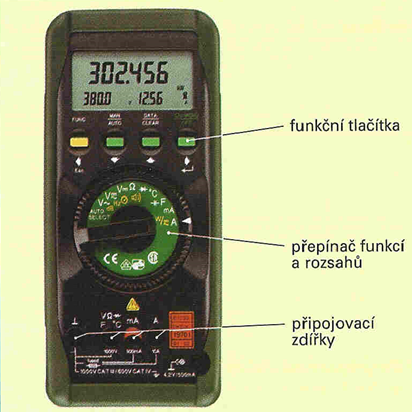 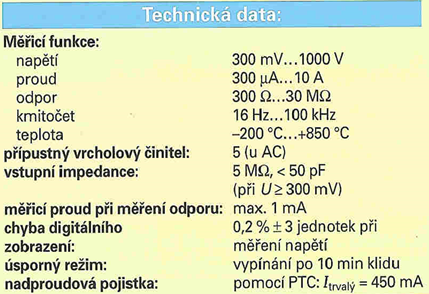 7
Elektrická měření
Elektronické měřicí přístroje
AD převodník s dvojí integrací
Princip
Měření začíná vynulováním čítače.
V době T1 je na vstup integrátoru připojené měřené napětí Vin. Je kladné, proto žene výstup integrátoru do záporného napětí. Dokud je výstup integrátoru záporný, na výstupu komparátoru je úroveň H a součinové hradlo & propouští hodinové impulsy Clk do čítače.
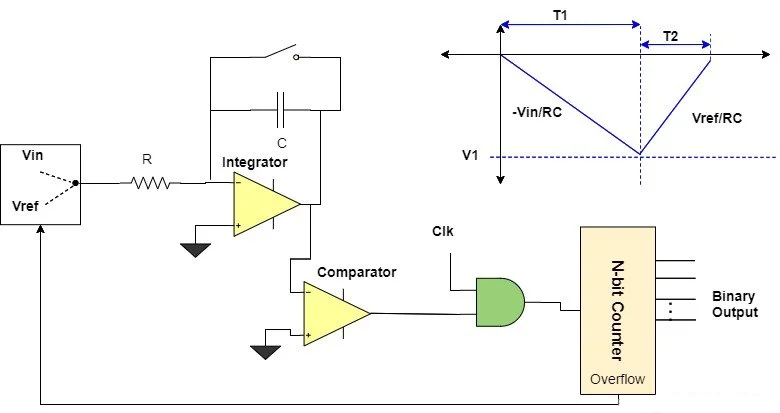 &
8
Elektrická měření
Elektronické měřicí přístroje
M3A 16/4/24
9
Elektrická měření
Elektronické měřicí přístroje
AD převodník s dvojí integrací
Když čítač dopočítá do své maximální hodnoty, přetočí se do nuly (jako tachometr) a signálem na výstupu Overflow (přetečení) přepne vstup integrátoru z kladného měřeného napětí Vin na záporné referenční napětí Vref. Tím skončila doba T1, která je vždy stejně dlouhá – daná počtem impulzů, které se vejdou do čítače. 
Začíná doba T2.
Výstup integrátoru za dobu T1 dosáhnul napětí V1. Velikost tohoto napětí je úměrná měřenému napětí Vin.
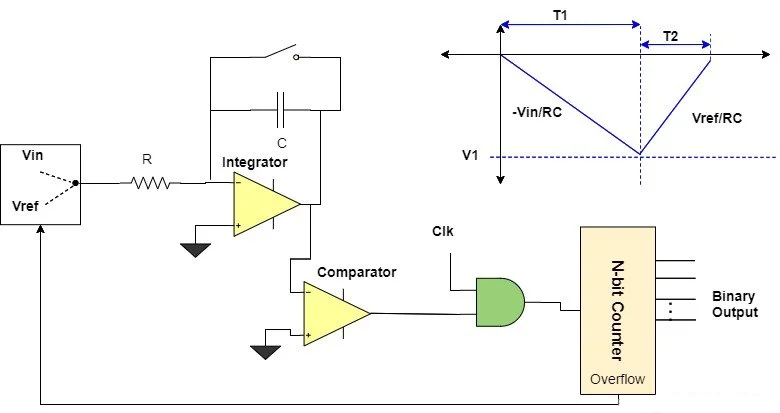 &
10
Elektrická měření
Elektronické měřicí přístroje
AD převodník s dvojí integrací
Záporné referenční napětí Vref teď žene výstup integrátoru nahoru. Čítač stále počítá hodinové impulzy Clk.
Když integrátor dosáhne nuly a přejede do kladného napětí, na výstupu komparátoru se objeví úroveň L a hradlo & zablokuje průchod hodinových impulzů Clk do čítače. Čítač se zastaví.
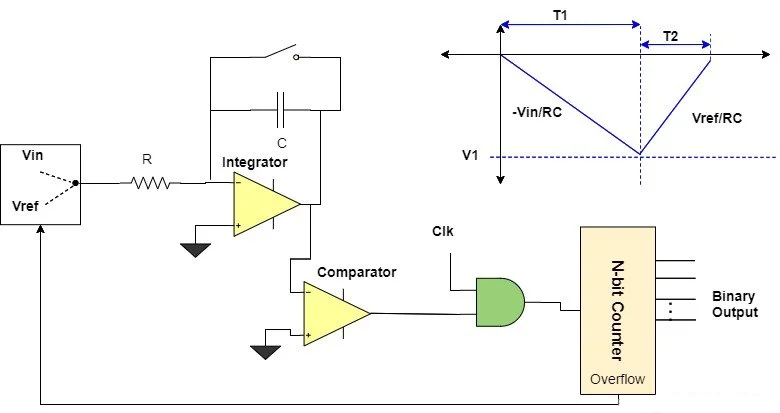 &
11
Elektrická měření
Elektronické měřicí přístroje
AD převodník s dvojí integrací
Tím skončila doba T2 a na výstupech čítače je číslo, úměrné měřenému napětí Vin.
Proč? 
Čím větší je měřené napětí Vin, tím hlouběji integrátor v době T1 zajel, tím delší dobu T2 pak referenčnímu napětí Vref trvá, než integrátor vrátí nahoru na nulu, a tím více impulzů Clk naběhlo za dobu T2 do čítače.
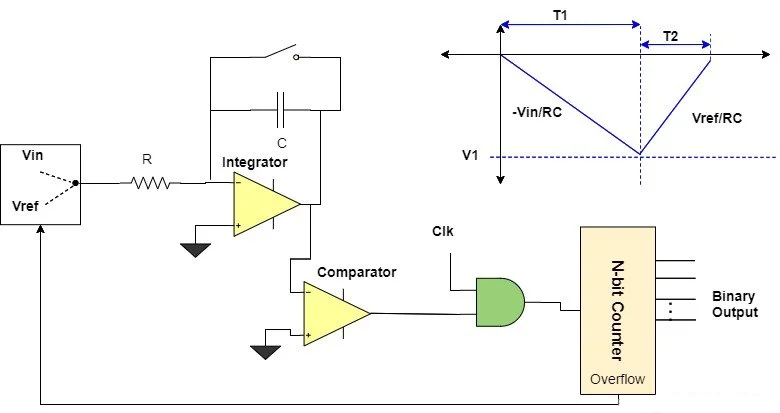 &
12
Elektrická měření
Elektronické měřicí přístroje
AD převodník s dvojí integrací
Přesnost nezávisí na přesnosti R, C, Clk. Závisí jen na referenčním napětí Vref. Odchylka způsobená v době T1 změnou R, C nebo Clk se vykompenzuje v době T2.
Převodník je odolný proti pravidelnému rušení, např. síťovému brumu, protože takové rušení je vyfiltrováno integrátorem.
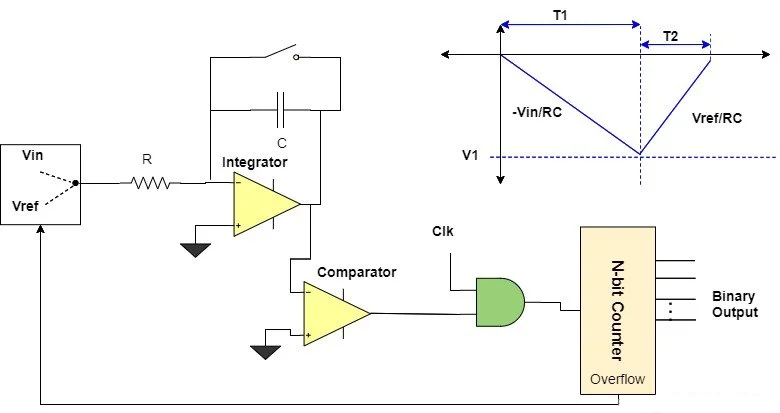 &
13
Elektrická měření
Elektronické měřicí přístroje
AD převodník s dvojí integrací
Výhody
Odolný proti pravidelnému rušení, např. síťový brum.
Nepotřebuje dlouhodobou stabilitu a přesnost R, C, ani Clk.
Stačí jen přesnost a stabilita Vref.
Nevýhoda
Pomalost (ale v měřicích přístrojích obvykle nevadí)
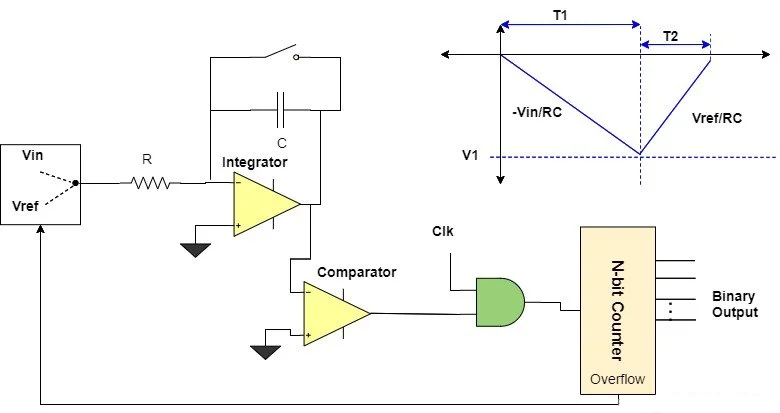 &
14
Elektrická měření
Elektronické měřicí přístroje
AD převodník s dvojí integrací
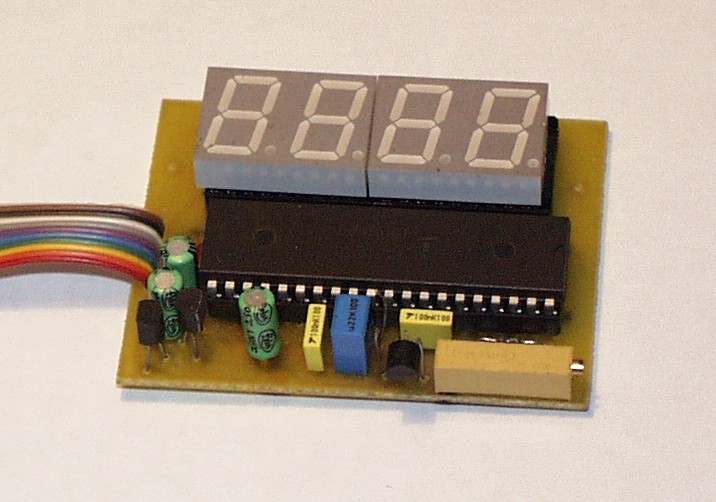 &
Bastl AD převodníku s dvojí integrací, s výstupem na sedmisegmentový displej
15
Elektrická měření
Elektronické měřicí přístroje
Usměrňovač
Úbytek na diodách způsobuje při zpracování malých střídavých napětí velkou chybu.
Když signál před usměrněním zesílíme, tato chyba se zmenší.
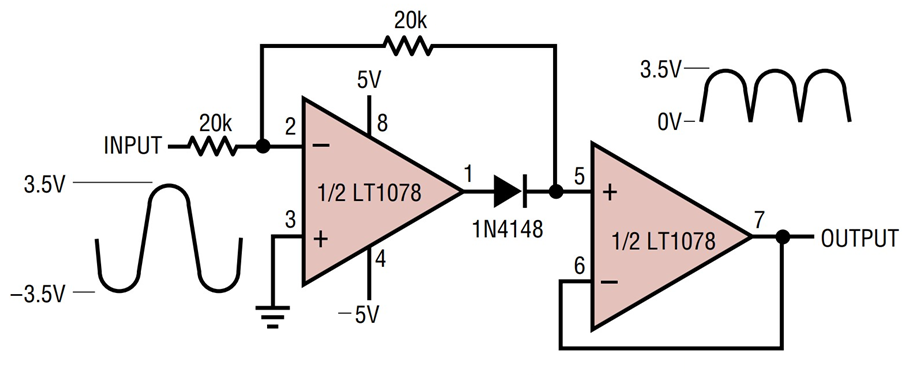 Dvojcestný usměrňovač s OZ
Nebo použitím chytrého usměrňovače s OZ se chyba diod odstraní úplně (obrázek).
16
Elektrická měření
Elektronické měřicí přístroje
Usměrňovač
Je-li vstupní napětí záporné, výstup 1 je kladný, dioda vede, zpětná vazba funguje, ze vstupu INPUT do bodu 5 to funguje jako invertující zesilovač se zesílením -1.
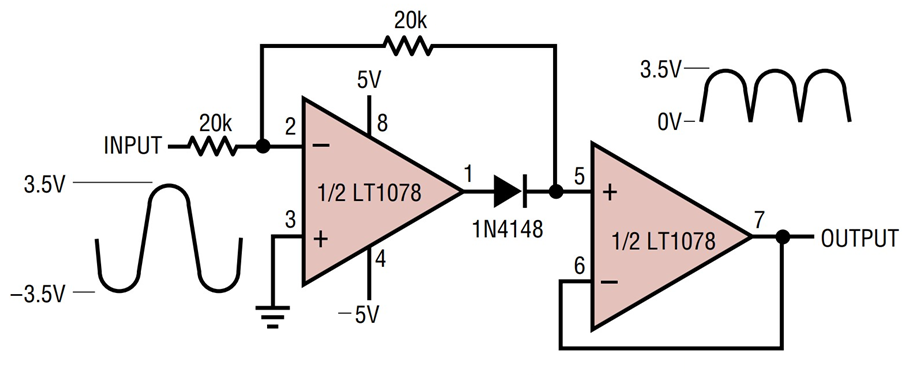 Dvojcestný usměrňovač s OZ
V bodě 5 je proto přesně stejné napětí jako na vstupu, ale opačné polarity, tj. kladné.
Dvojcestný usměrňovač s OZ
17
Elektrická měření
Elektronické měřicí přístroje
Usměrňovač
Je-li vstupní napětí kladné, výstup 1 je záporný, dioda nevede, zpětná vazba nefunguje, ze vstupu INPUT do bodu 5 jde signál přes rezistory 20k.
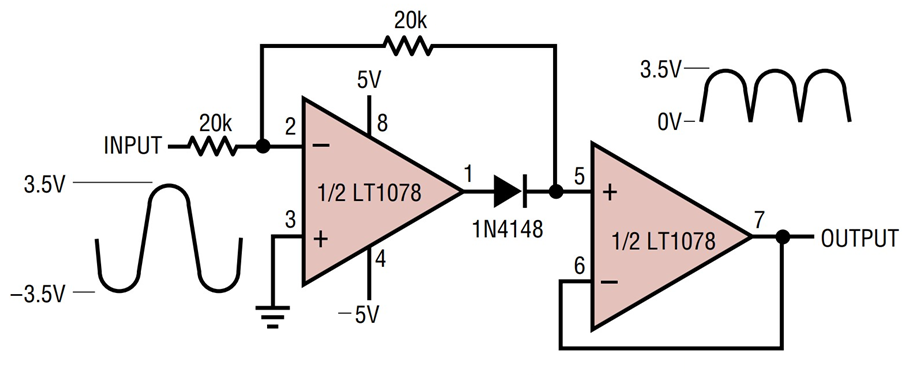 Dvojcestný usměrňovač s OZ
V bodě 5 je přesně stejné napětí jako na vstupu, stejné polarity, tj. kladné.
Dvojcestný usměrňovač s OZ
18
Elektrická měření
Elektronické měřicí přístroje
Usměrňovač
Při obou polaritách vstupního napětí je tedy výstupní napětí rovno absolutní hodnotě napětí vstupního, tj. je usměrněné.
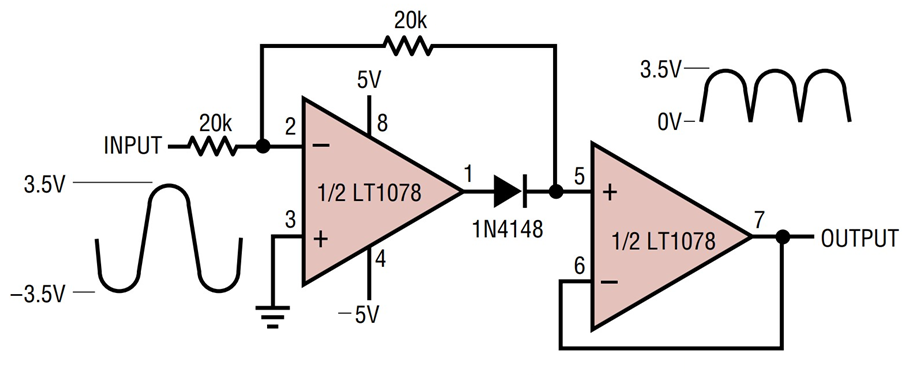 Dvojcestný usměrňovač s OZ
Druhý OZ pracuje jako sledovač napětí s nekonečným vstupním odporem, aby nevadilo, že usměrňovač před ním má výstupní odpor jednou nula (ZV funguje), jednou 40k (ZV nefunguje).
Dvojcestný usměrňovač s OZ
19
Elektrická měření